Plantilla de diagrama de flujo de datos en PowerPoint
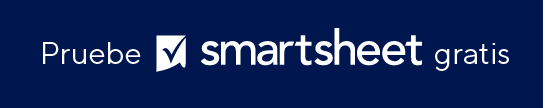 Cuándo utilizar esta plantilla: Utilice la plantilla de diagrama de flujo de datos cuando necesite visualizar cómo se mueven los datos a través de sus sistemas, lo que facilita la identificación y comprensión de cada paso desde la entrada hasta la salida. Es perfecta para proyectos destinados a mejorar o asegurar los procesos de datos. 
  
Características destacadas de la plantilla: Esta plantilla está diseñada para mostrar claramente las rutas de datos, los puntos de almacenamiento y la forma en que se procesan los datos dentro de cualquier sistema. Ofrece elementos personalizables para representar con precisión los diferentes flujos de datos, lo cual ayuda a detectar posibles cuellos de botella o vulnerabilidades en la gestión de datos.
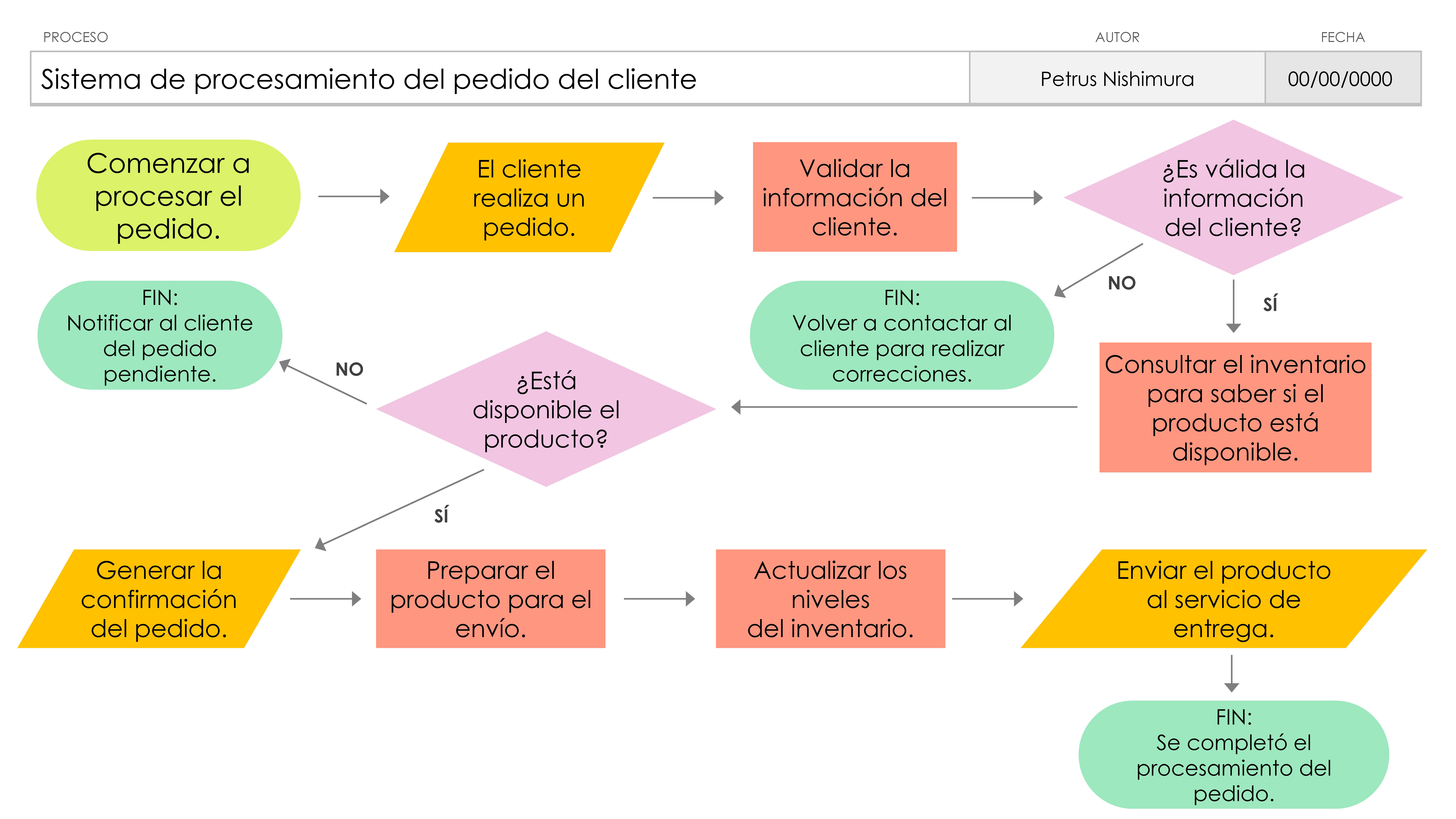 ¿Es válida la información del cliente?
Comenzar a procesar el pedido.
Validar la información del cliente.
El cliente realiza un pedido.
NO
SÍ
FIN: 
Notificar al cliente 
del pedido pendiente.
FIN:
Volver a contactar al cliente para realizar correcciones.
¿Está disponible el producto?
Consultar el inventario para saber si el producto está disponible.
NO
SÍ
Generar la confirmación del pedido.
Preparar el producto para el envío.
Actualizar los niveles 
del inventario.
Enviar el producto 
al servicio de entrega.
FIN:
Se completó el procesamiento del pedido.
DIAMANTE: 
Punto de decisión
NO
RECTÁNGULO: 
Paso del proceso
ÓVALO: 
Inicio/Fin 
del proceso
PARALELOGRAMO: 
Entrada/Salida
SÍ
– REFERENCIA –